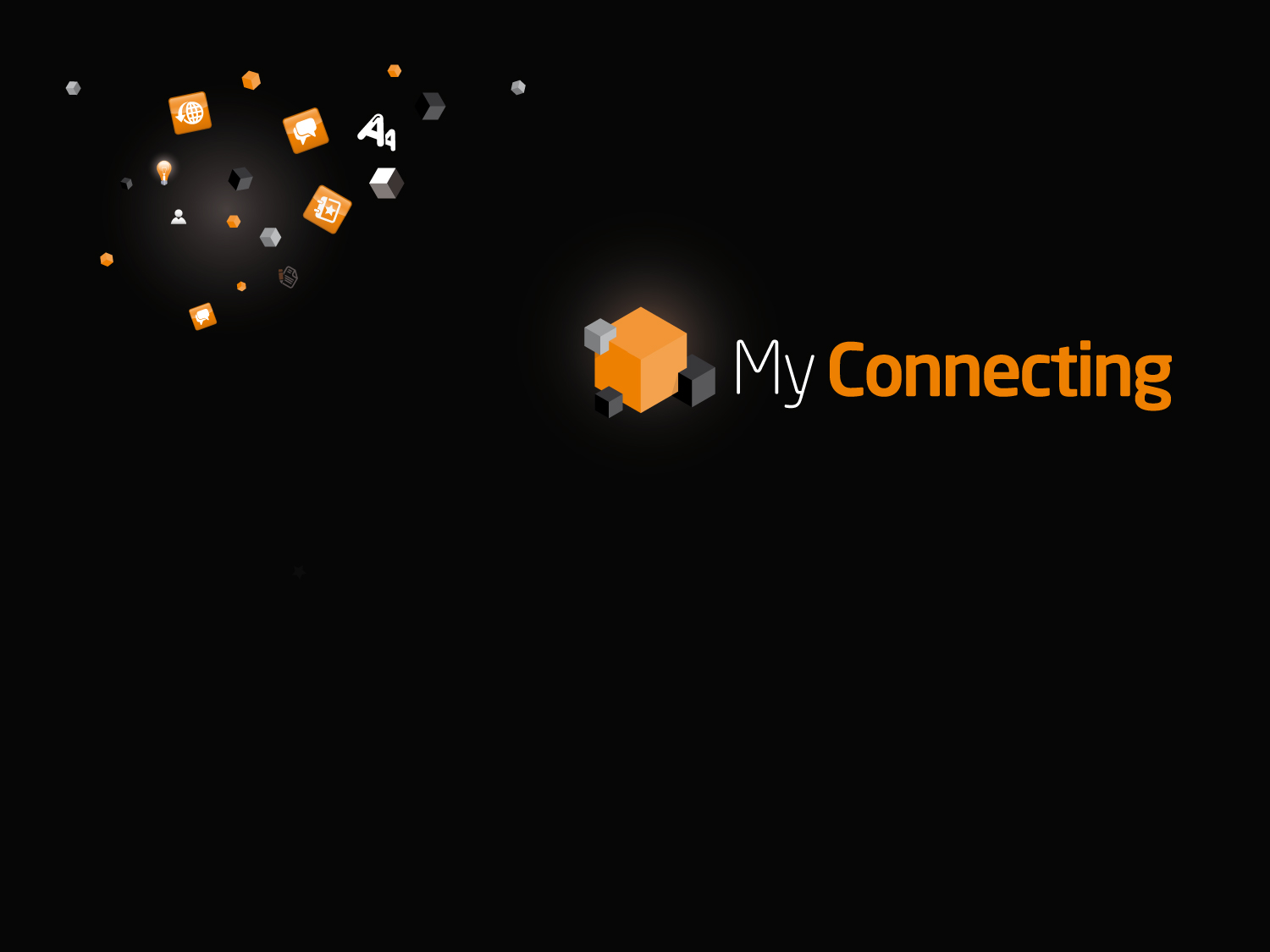 Réforme de la Formation ProfessionnelleEntretien professionnel et gestion des parcours 21 septembre 2015
Ils nous font confiance
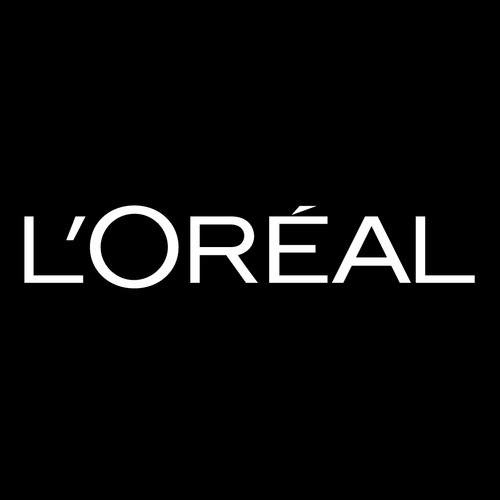 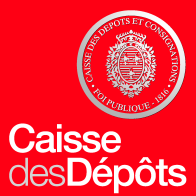 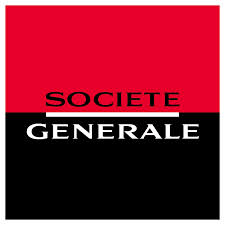 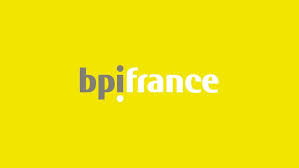 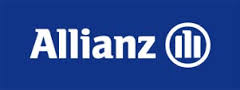 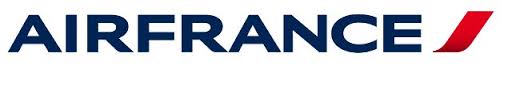 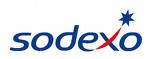 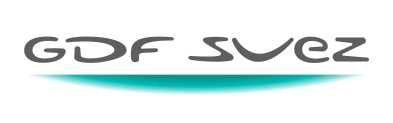 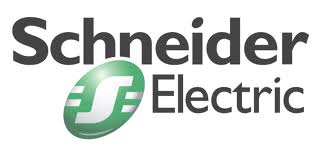 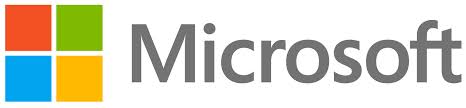 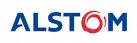 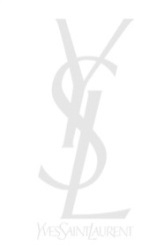 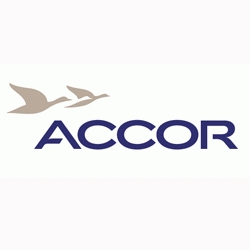 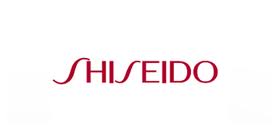 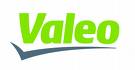 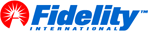 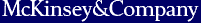 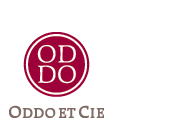 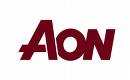 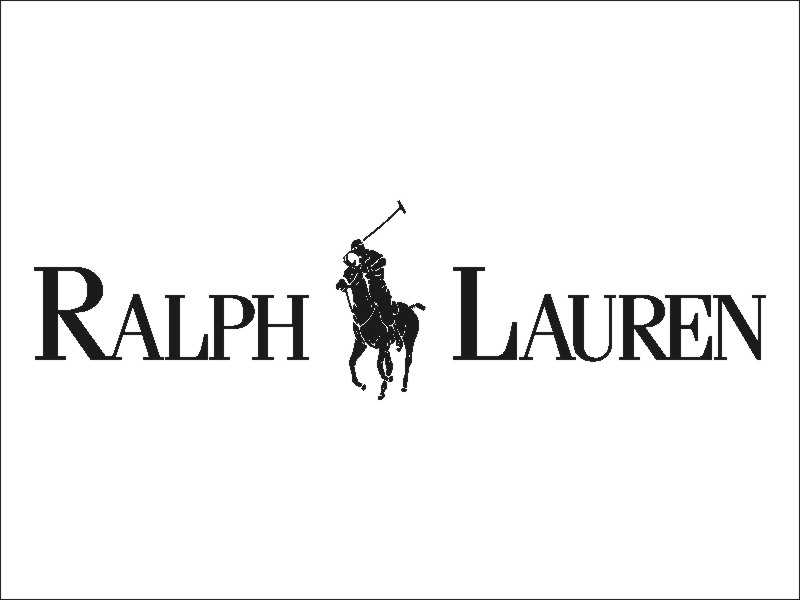 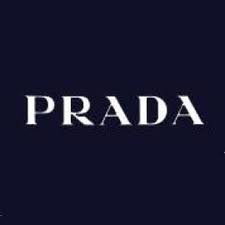 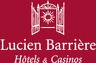 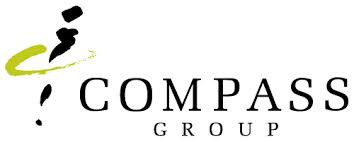 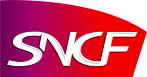 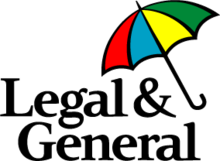 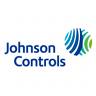 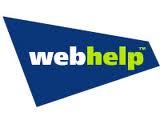 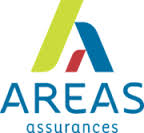 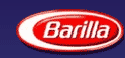 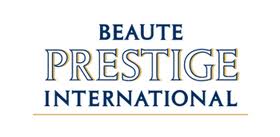 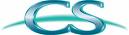 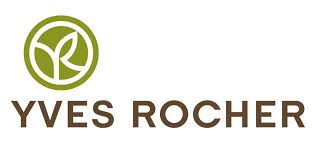 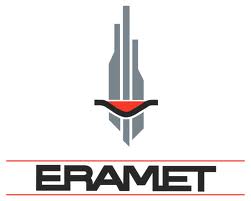 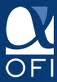 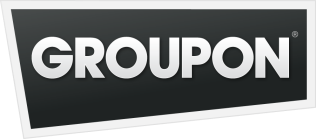 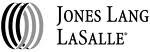 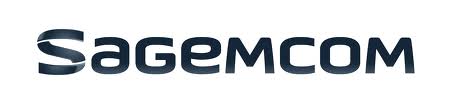 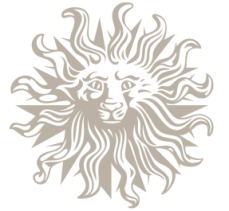 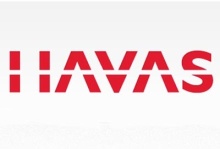 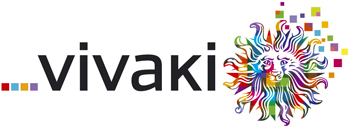 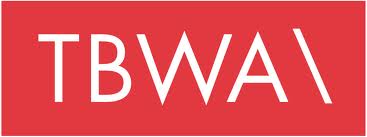 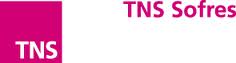 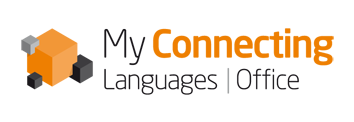 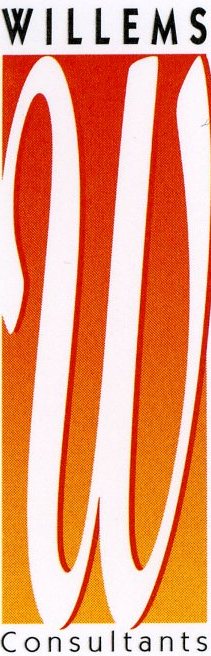 Ils interviennent aujourd’hui :
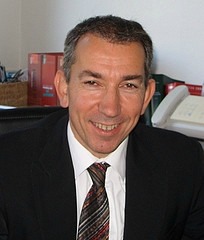 Jean Pierre Willems, expert en droit social et formation
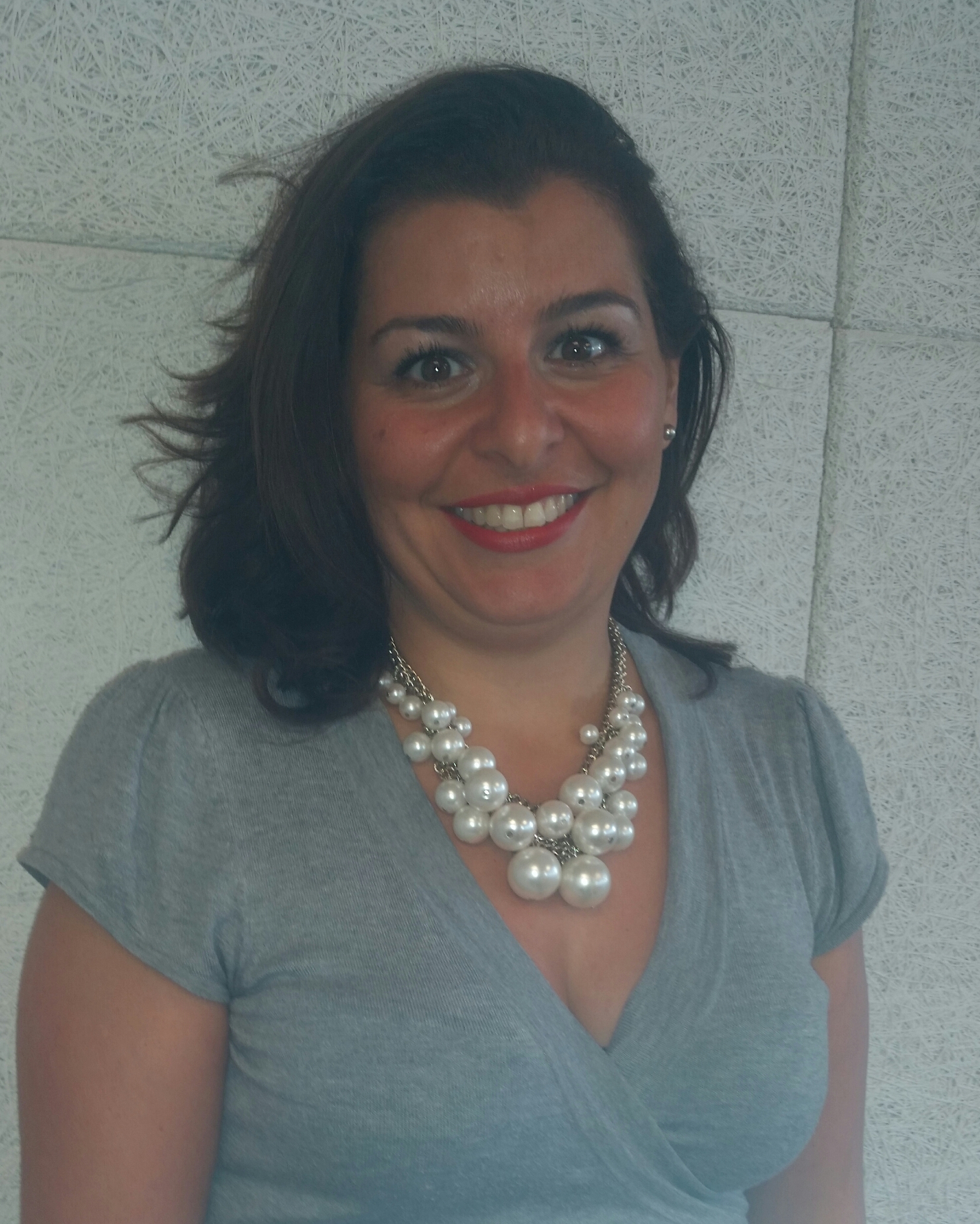 Sandrine Valadoux, Directrice Pédagogique
[Speaker Notes: Insister sur le coaching en tant que know how , copié mais pas égalé


Qui sont les coachs ? Quel est leur profil ? Quel type d’accompagnement par le coach ? Y-a-t-il un coach pour tout type d’apprenant ? Quelle est la répartition exacte des rôles entre coach et formateur ?]
La responsabilité sociale de l’employeur
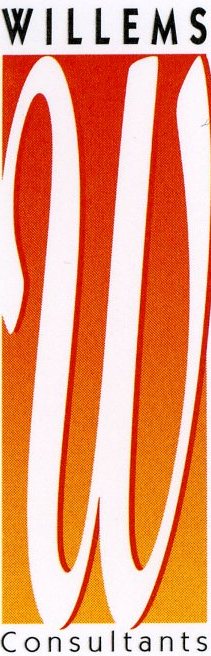 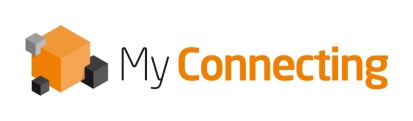 Obligations liées à la qualité d’employeur
Sécuriser la performance
Sécuriser l’employabilité
Sécuriser la santé
Donner à chacun les moyens d’atteindre ses objectifs
Veiller à ce que les salariés travaillent en sécurité
Veiller à la capacité à occuper un emploi
4
Les compétences dans l’entretien managérial
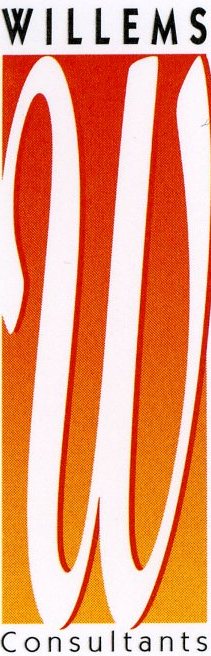 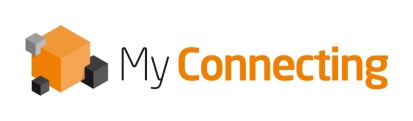 Quel besoin de compétences ou de professionnalisation ?
Quel besoin de compétences ou de professionnalisation ?
Quel est le meilleur moyen de professionnalisation ?
Quel est le meilleur moyen de professionnalisation ?
Formation
Formation
Autres moyens
Quel moyen privilégier ?
Quel dispositif utiliser ?
Quel moyen privilégier ?
Quel dispositif utiliser ?
5
Les compétences dans l’entretien professionnel
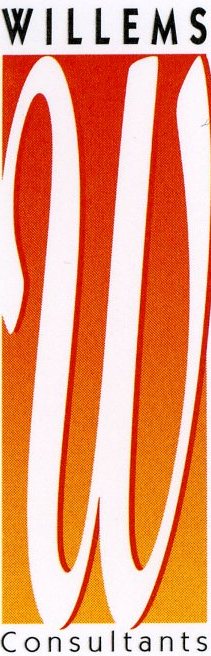 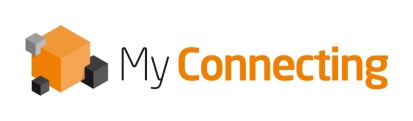 Une définition positive

Objet : évolution professionnelle envisageable en terme de qualification et d’emploi

Une définition négative

L’entretien ne porte pas sur l’appréciation du travail du salarié
6
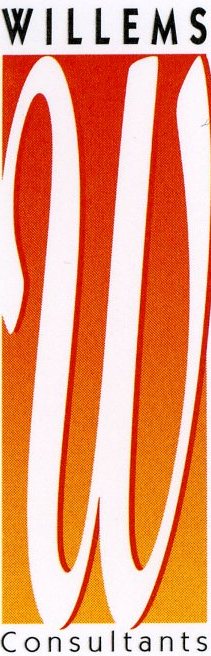 L’évolution envisageable
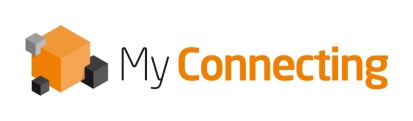 Une double évolution à envisager :















Ce sont les deux éléments qui constituent la stricte déclinaison des dispositions légales
7
La revue de parcours
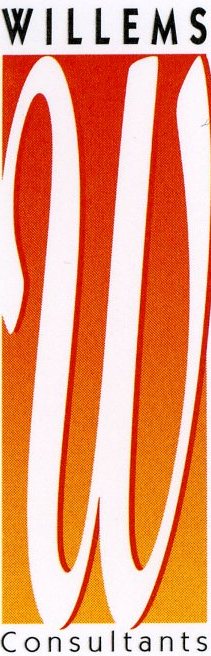 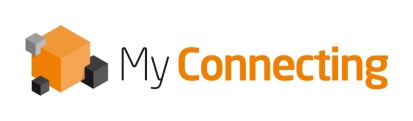 Le parcours de formation et le parcours d’emploi :













	


	Cela permet d’acter ce qui a été fait, éventuellement d’évaluer 	l’impact des formations suivies.
8
Les possibilités d’évolution
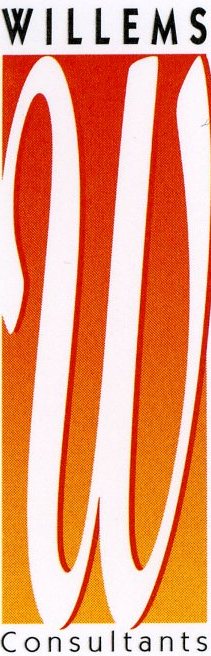 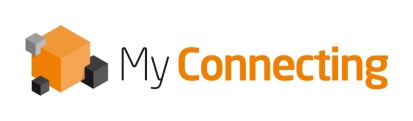 Les moyens disponibles pour l’évolution :

 








	

Cela permet d’envisager le champ des possibles et les moyens existant
9
Les souhaites du salarié, les propositions de l’entreprise
 














Cela permet d’identifier les projets partagés… et ceux qui ne le sont pas
Les projets
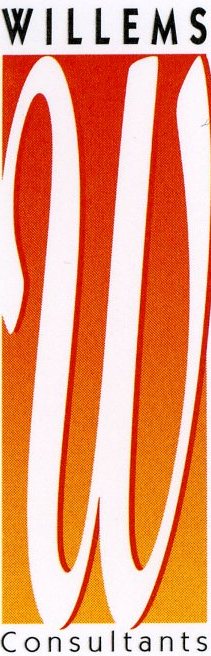 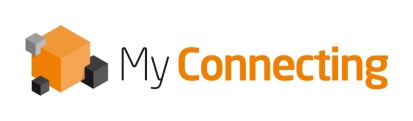 10
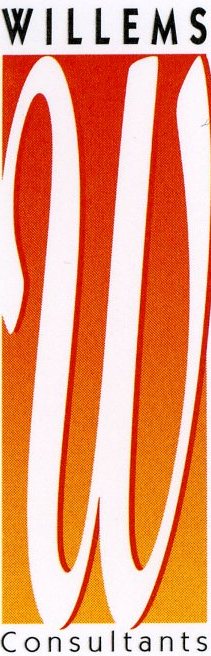 Les conclusions
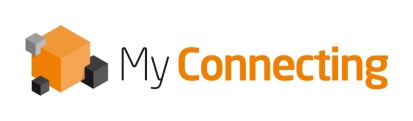 Un entretien sans portée pratique, c’est un processus qui ne vivra pas :
 










Double exigence : 

Légale de traçabilité de l’entretien ;
Managériale de prise de décision associée à un entretien
11
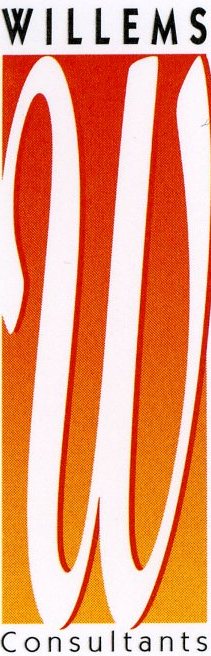 12
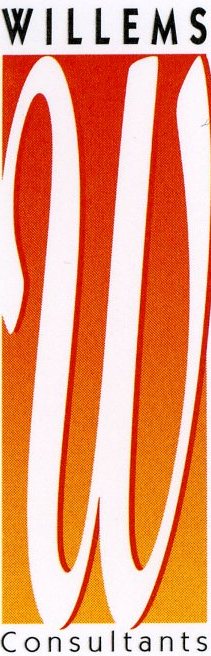 Quels entretiens existants dans l’entreprise ?

Interlocuteurs, objectifs, décisions…
Mise en œuvre
Diagnostic
Résultats sur 6 ans  :
% de salariés formés
% de salariés ayant évolué au plan salarial ou professionnel
% de salariés ayant obtenu une certification
Format de l’entretien :
Thèmes abordés, support de de l’entretien, définition des interlocuteurs
Intégration de l’entretien nouveau
Impacts de l’entretien :
Nature des conclusions, décisions associées
Consultation du CE sur la mise en place du processus (modalités, contenu, obligations)
Mise en œuvre du processus
Déploiement et réalisation des entretiens dans les deux ans qui suivent l’entrée en vigueur de la loi – Information des nouveaux recrutés
13
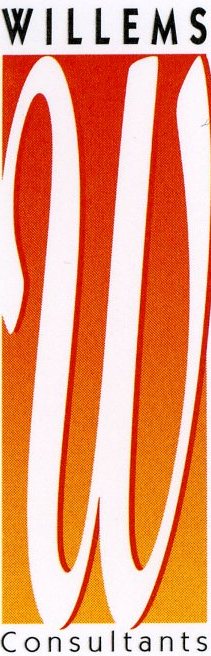 Obligation de gestion de parcours sur 6 ans 
(parler de la façon dont on peut accrocher le CPF à son action)
Réalisation d’au moins un entretien tous les 2 ans
Atteinte de 2 critères sur 3 :
Suivi d’une formation 
Evolution salariale ou professionnelle
Obtention d’une certification
PENALITES : POUR DEFAUT DE GESTION (PAR SALARIE)

Abondement du CPF de 100 heures (130 h temps partiels)
Versement d’une pénalité à l’OPCA  de 30 € de l’heure (3000 euros ou 3900 euros)
Possibilité de suivre les 100 heures pendant le temps de travail
14
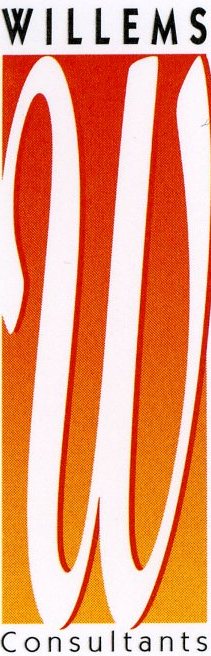 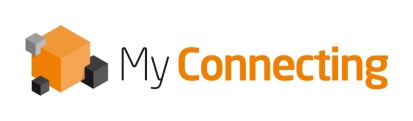 Les alternatives
15
Gestion des parcours : 
des définitions non contraignantes
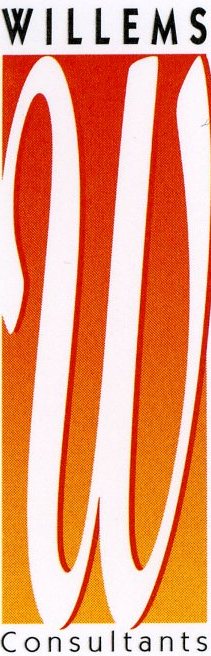 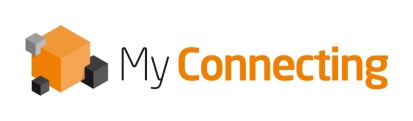 Evolution du contenu du poste des lors que les activités nouvelles permettent de développer ses compétences
Progression professionnelle
+ Toutes les mobilités recensées dans l’entreprise
Toutes les évolutions de salaire lies au déroulement de la carrière (y compris mesures générales et gvt)
Progression salariale
Exclusion des évolutions / variations liées a la performance
Les objectifs opérationnels vus par MyConnecting
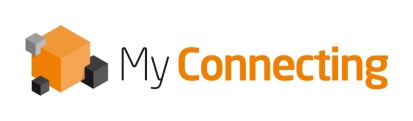 Merci pour votre participation.Prochaine web conférence : Le tutorat : optimiser le ROI de ses formations !
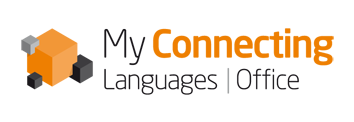 Ils nous font confiance
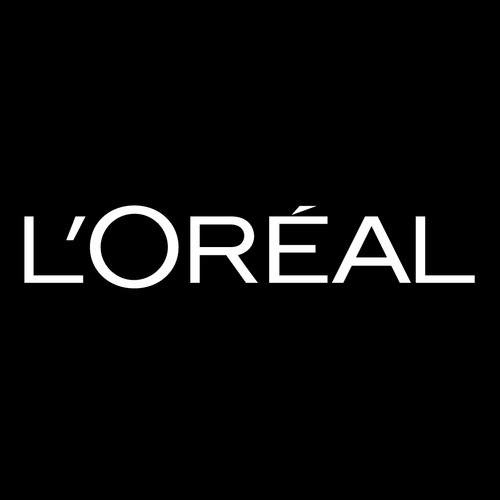 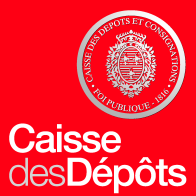 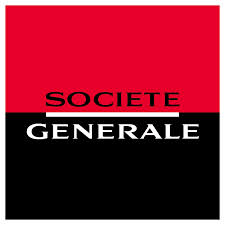 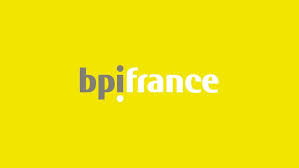 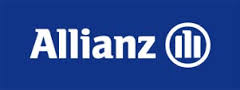 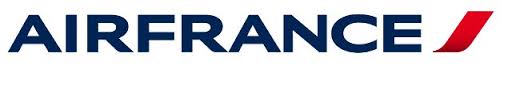 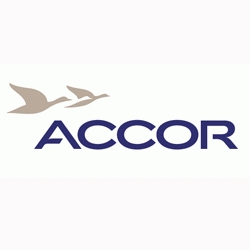 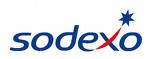 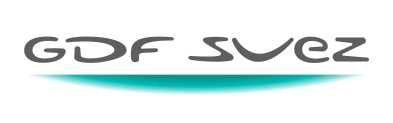 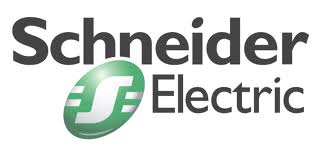 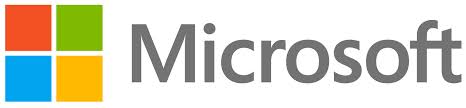 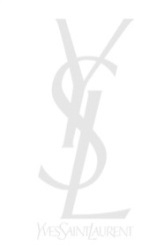 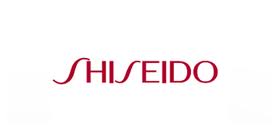 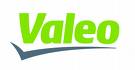 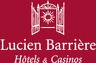 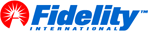 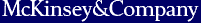 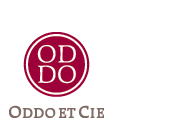 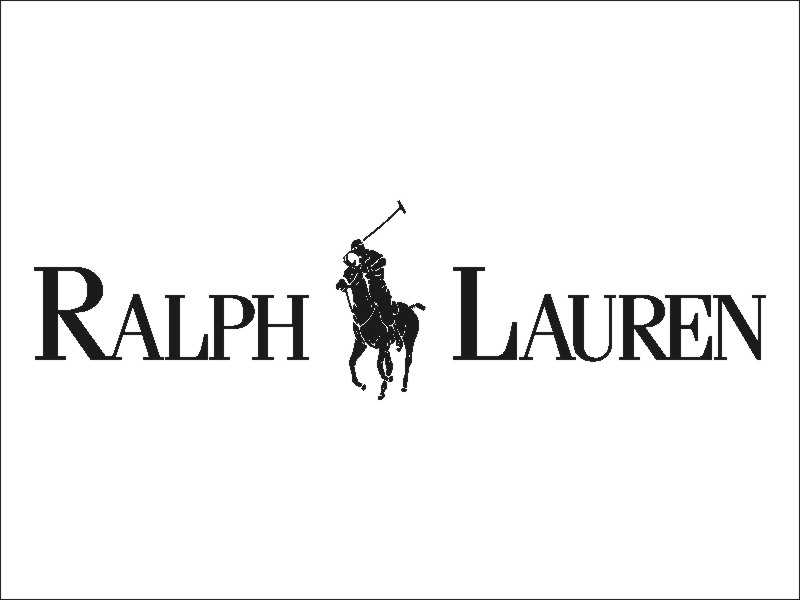 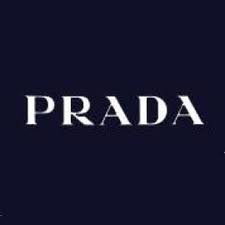 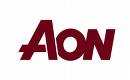 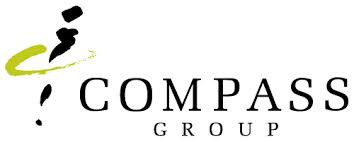 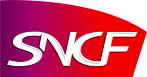 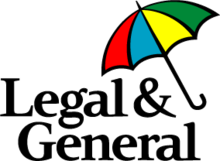 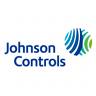 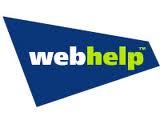 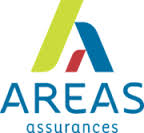 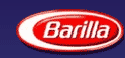 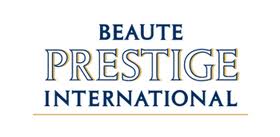 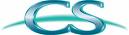 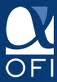 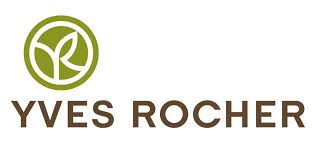 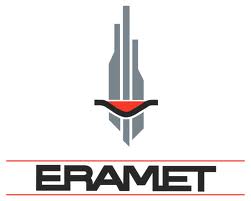 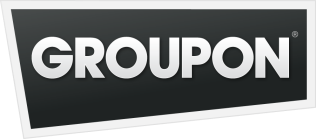 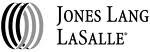 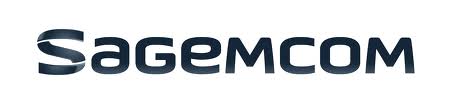 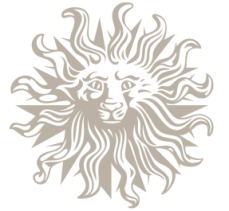 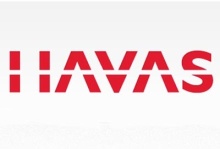 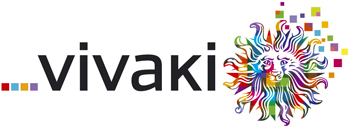 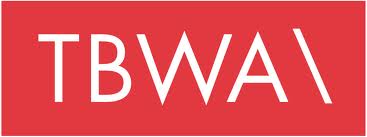 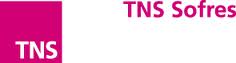